Produktion
Dokumentation og argumentation
Oversigt
Hvilket produktions system 
Hvilket antal vil vi producerer
Hvilken teknik vil vi anvende
Hvilken produktions styring
Tids overslag 
Gantt kort eller processtider
Produktions layout
Hvordan vil vi producerer
Håndværks produktion 
Der arbejdes med enkeltstyks
Der er løbende udvikling 
Situations tilpassede løsninger
Serie/masse produktion
Mange ens produkter
Meget ensformigt arbejde
Kvalitet = ens produkter
Just in time 
Produktion til kunden 
Kun det vi har behov for NU
Minimalt lager
Hvilket antal vil vi producerer
Overvej hvor mange styk I kan producerer
Fra starten 
Efter 1år 
Efter 5år
Hvad vil kunden betale for produktet 
Hvad koster det at produkserer produktet
Hvad skal vi betale ud over selve produktionen
Kan vi skabe en forretning
Hvilken teknik vil vi anvende
Find den teknik i skal anvende
F.eks. Sprøjtestøbning →  Sprøjtestøbe maskine → Støbeform 
Husk at få alle jeres processer med 
Materiale håndtering
Produktion 
Kvalitets evaluering 
Emballage  
Færdigvarelager 
Transport hjælpemidler i systemet
Hvilken produktionsstyring
Lagerstyring 
Produkter hvor I har faste leveringer
Aftaler der kan varierer efter tid
Mejeriprodukter, slagteri produkter
Produkter hvor I kan afsætte alt 
Ordrestyret produktion 
Produktion efter kunde ordre
Intern ordre produktion
Tids overslag
Lav et groft flowchart over hele processen 
Sæt produktions tider og transport tider på
Optimer rækkefølgen 
Vurder om i har ”købt” udstyr der kan for meget 
Vurder om i har flaskehalse 
Skab parallelle processer
Tegn flowchartet rent og skriv alle tider på
Gantt kort eller processtider
Opstill et Gantt kort 
Med processer 
Husk hvis i skal anvende samme maskine 2 gange
Processtider
Ventetider
Interne relationer
Ting der kan produceres samtidig
Der kan sættes resourser (personer/processer) på
Produktions layout
Tegn en plantegning over produktionen
De forskellige processer 
Transportveje mellem processerne 
Lagerplads
Ventetider 
Processtider
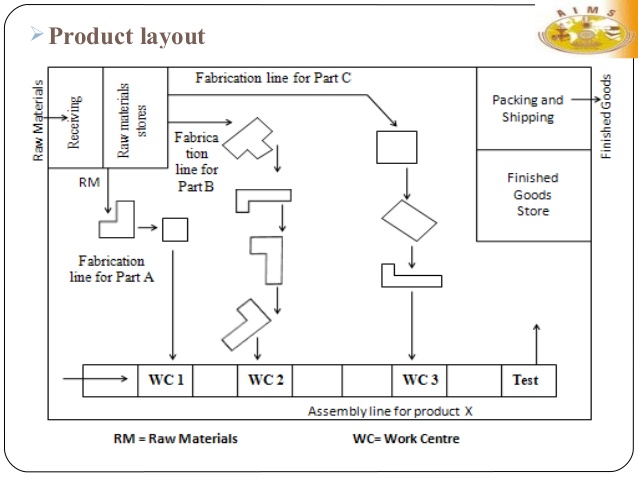